Surds
Surds
Edexcel
May 2018
1H Q28
AQA
SAM
1H Q26
1 Marker
Nov 2018
1H Q24
OCR
SAM 1H Q26
Surds
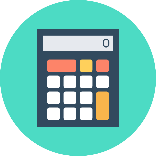 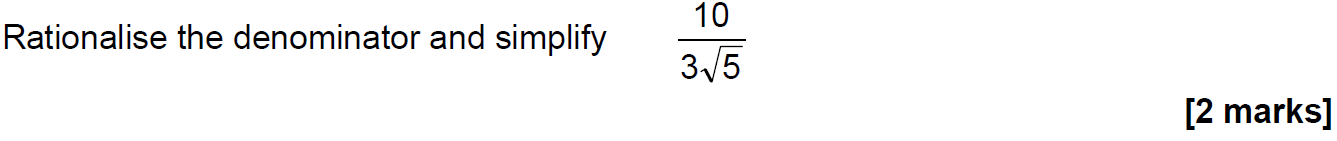 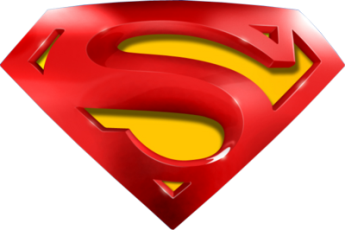 SAM 1H Q26
Surds
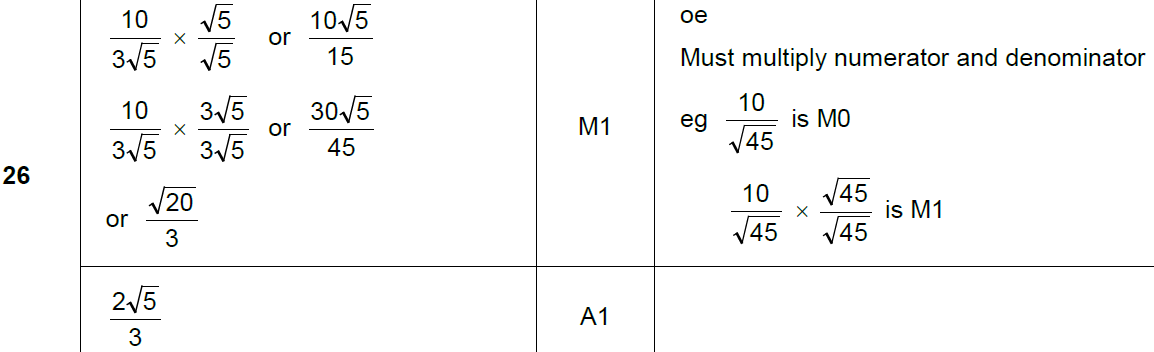 A
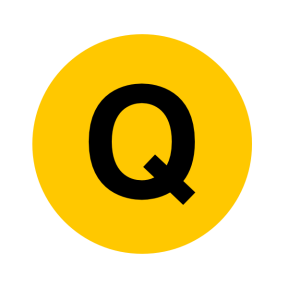 May 2018 1H Q28
Surds
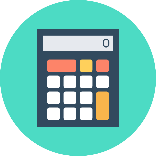 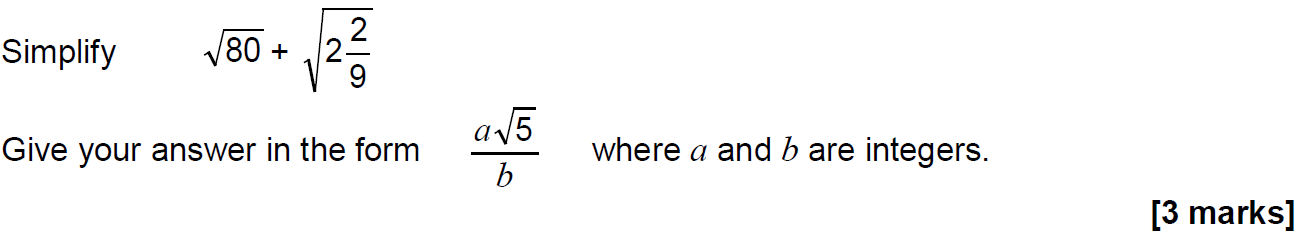 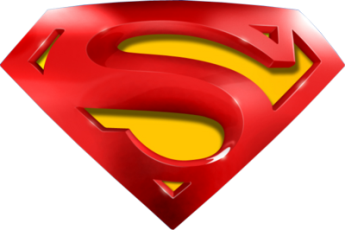 May 2018 1H Q28
Surds
A
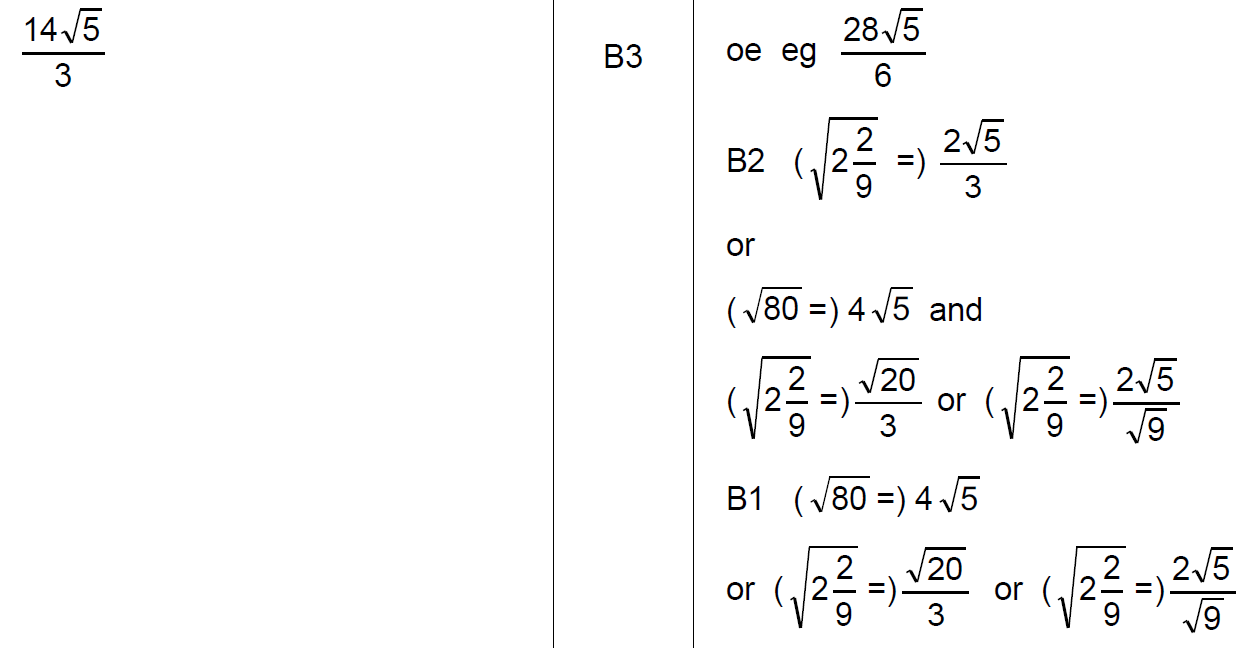 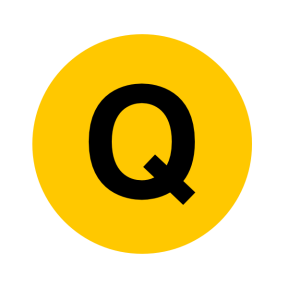 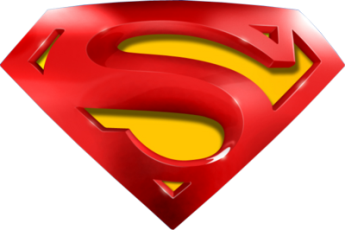 May 2018 1H Q28
Surds
A notes
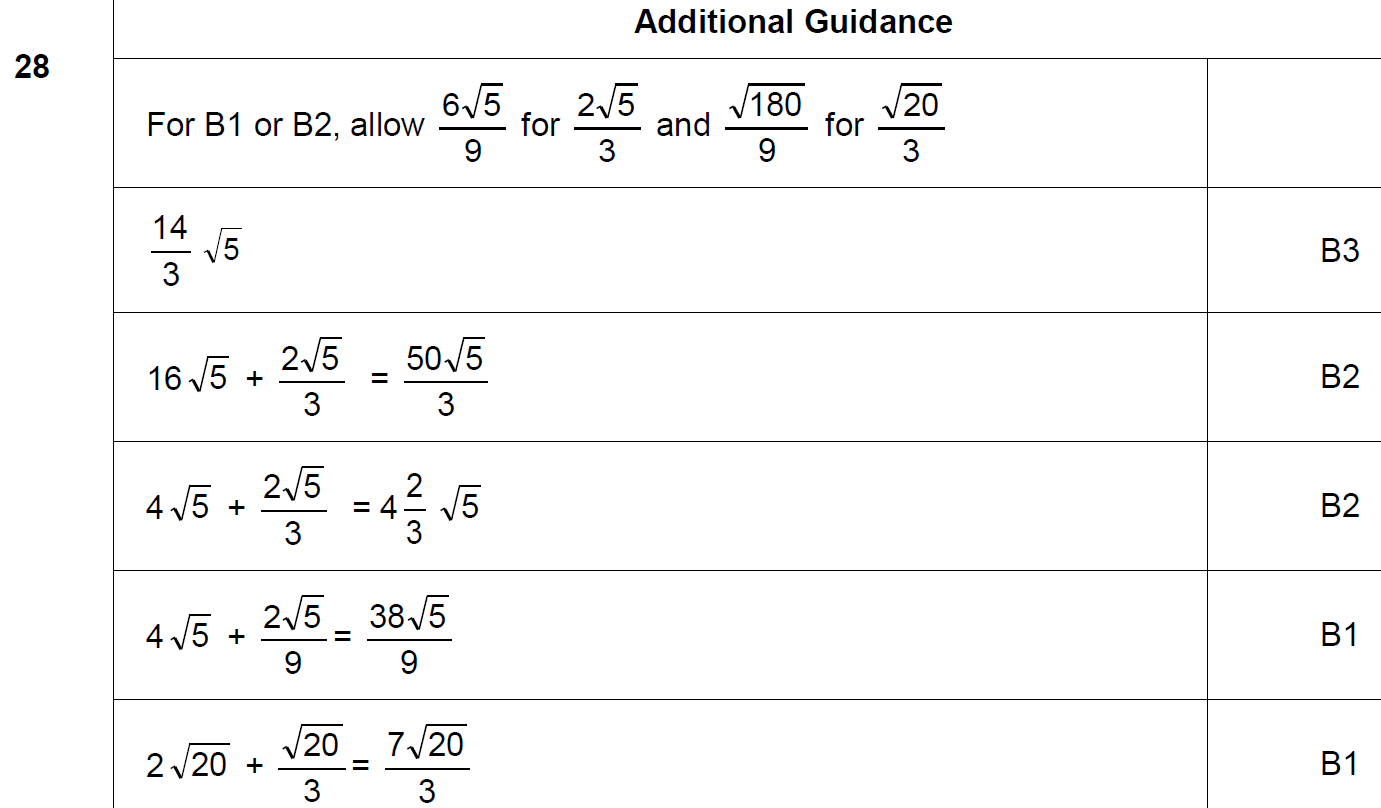 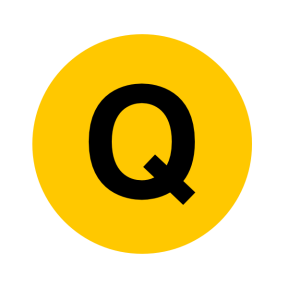 Nov 2018 1H Q24
Surds
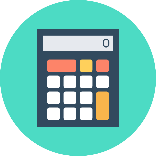 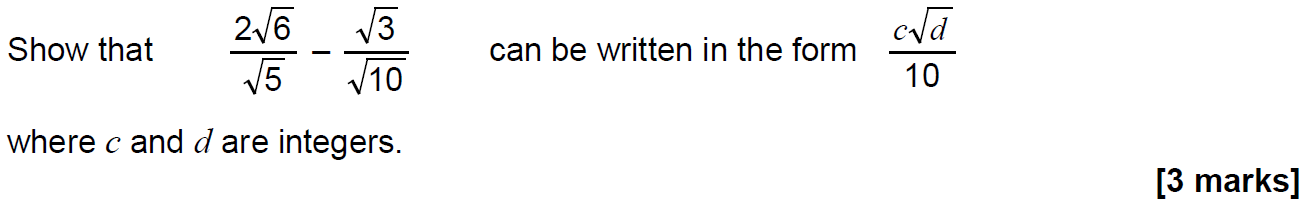 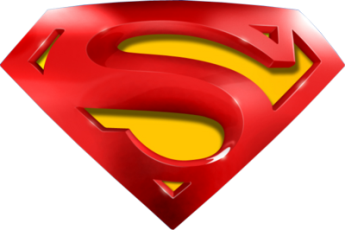 Nov 2018 1H Q24
Surds
A
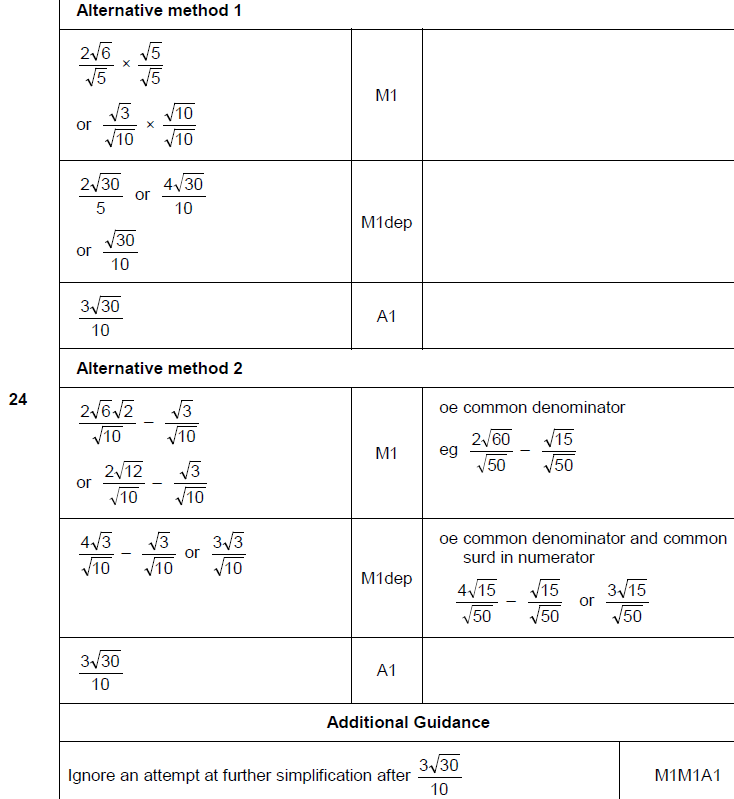 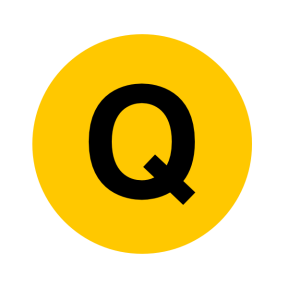